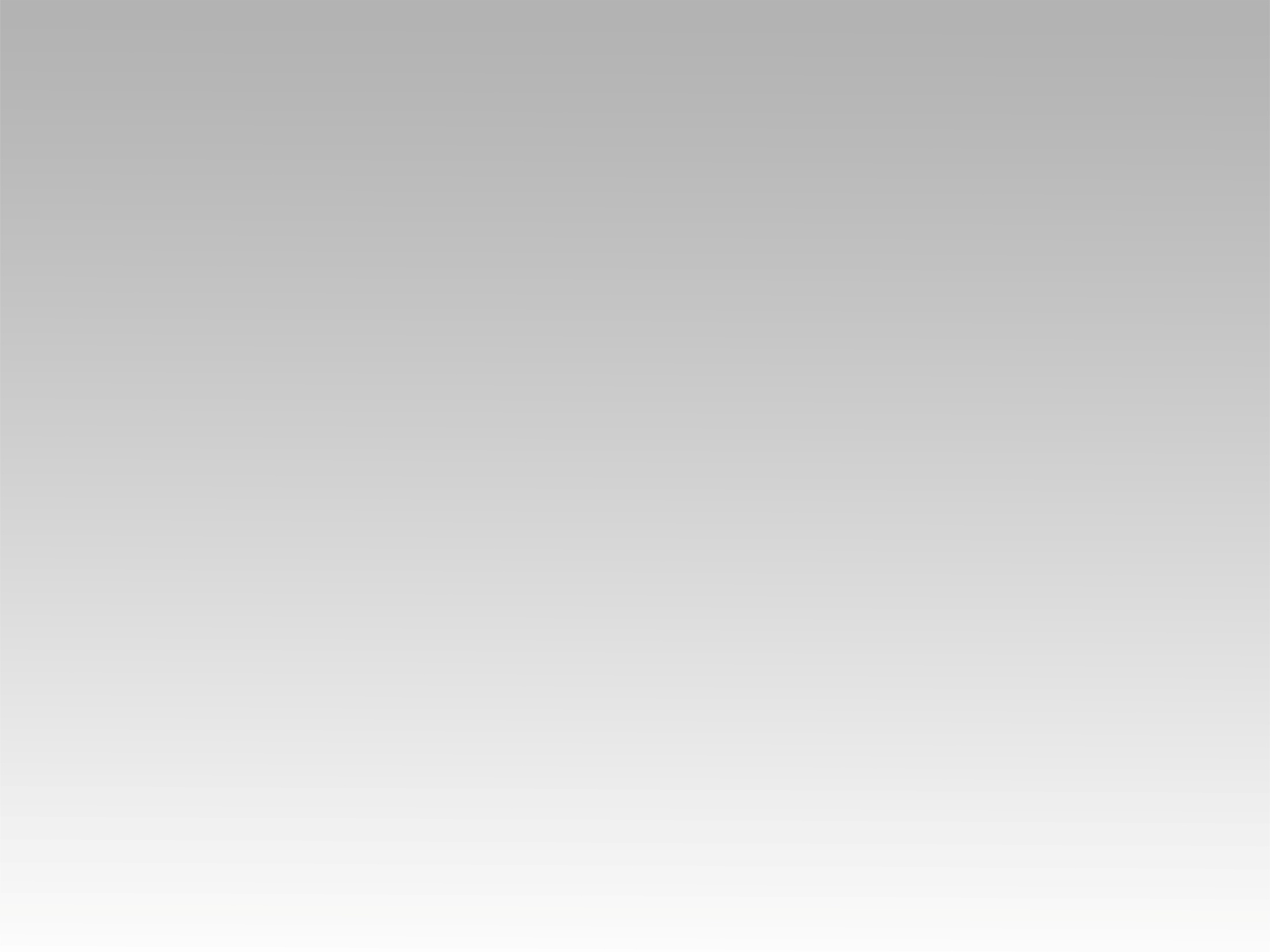 تـرنيــمة
بمراحم الرب اغني
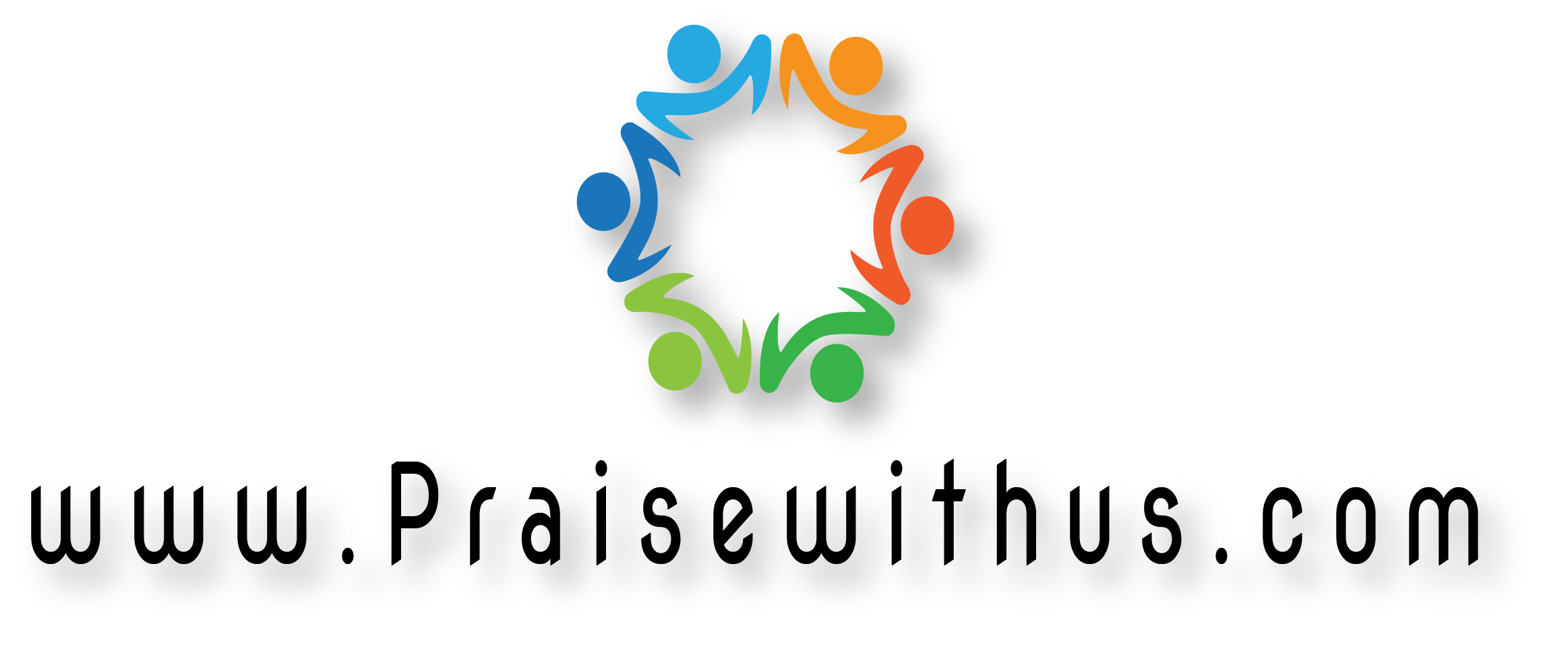 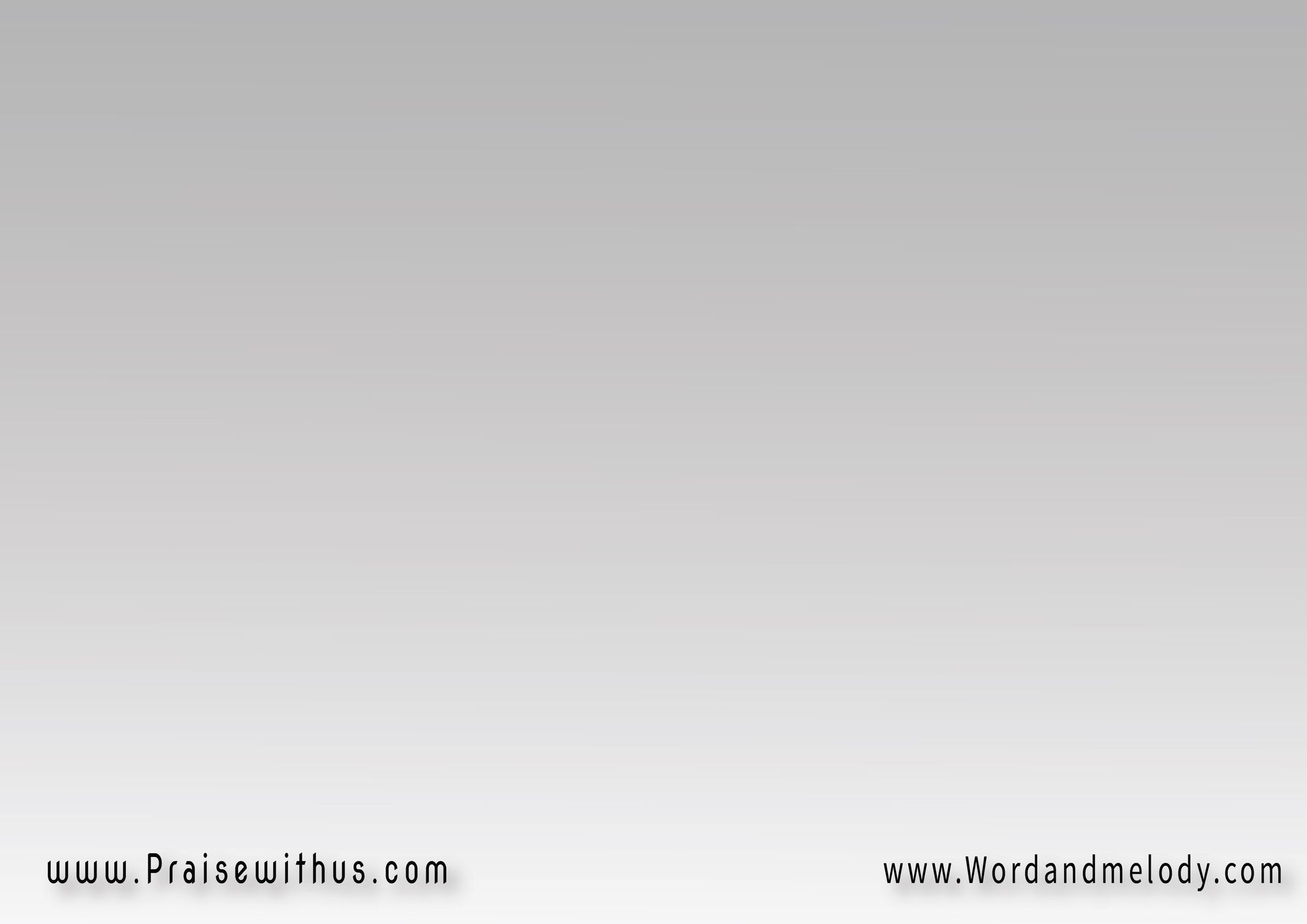 القرار:بـِمَرَاحِم الرَّبِّ أ ُغَنـِّــي  عَنْ حَقـِّهِ يُخْبـِرُ فـَمِيأزالَ مَخَاوِفي مِنـِّــــــي   مَنـَحْني سَعَــادَة أبَدِيَّة
bemarahem elrrabbi oghannian haqqehi yokhbero famiazala makhawefi menni   manahni saada abadia

I will sing of the mercies of the Lord,
 I will proclaim His truth.
 He took away my fears, He gave me joy forever.
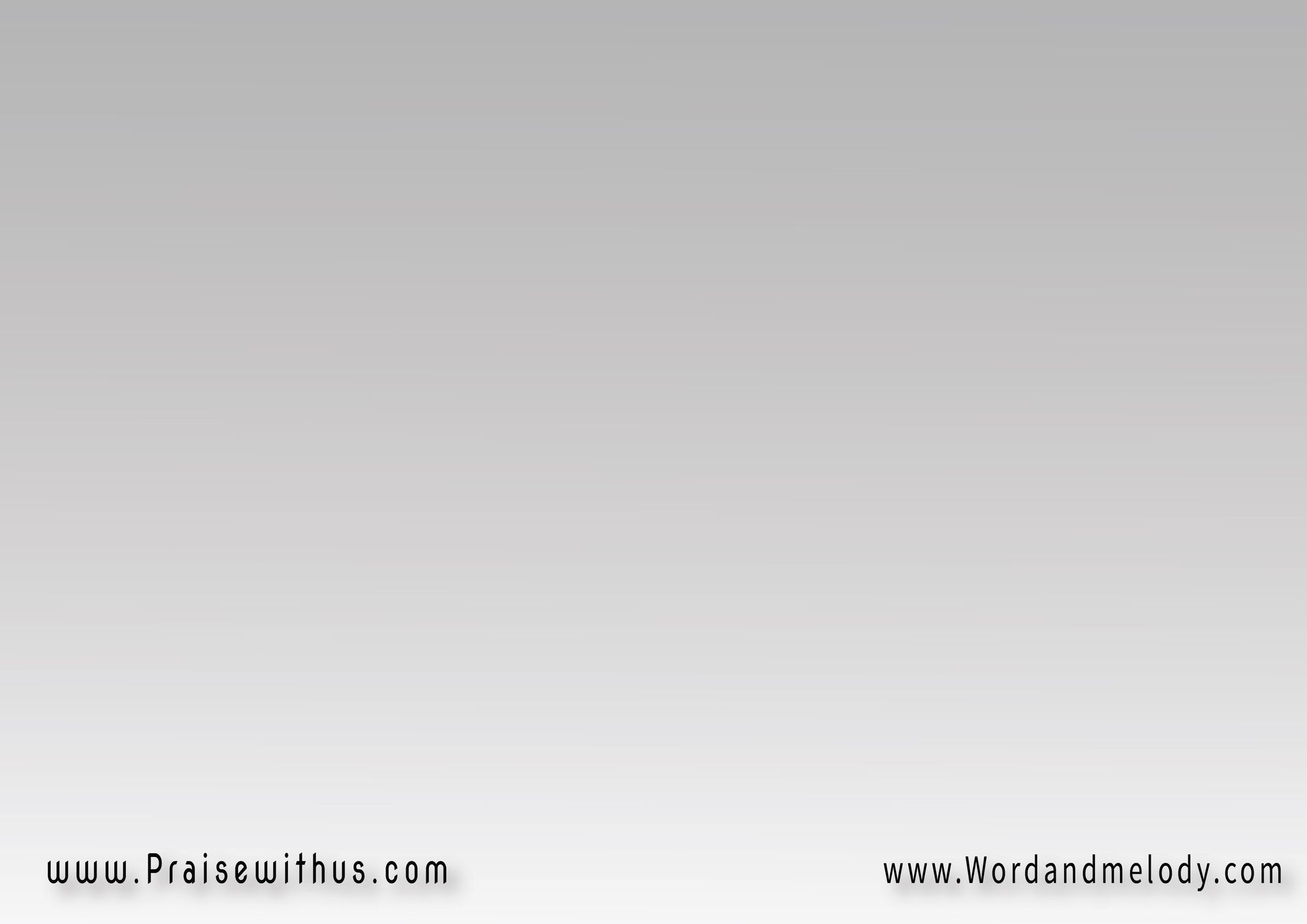 1- مَنْ في السَّمَـاءِ يُعَادِلـُهُمَنْ عَلى الأرْض يُشابهُهُمَهَــابَتـُـــــــهُ تـُكـَلـِّلـُـــــهُاِبنُ الأحضَــان الأزَلِيـَّـة
man fi alssama yoadelohoman ala alardi yoshabehoho mahabatoho tokalleloho ebnol ahdaan elazalia

Who in heaven can compare to Him, 
who on earth is like Him? He is crowned
 with reverence, He is the eternal son
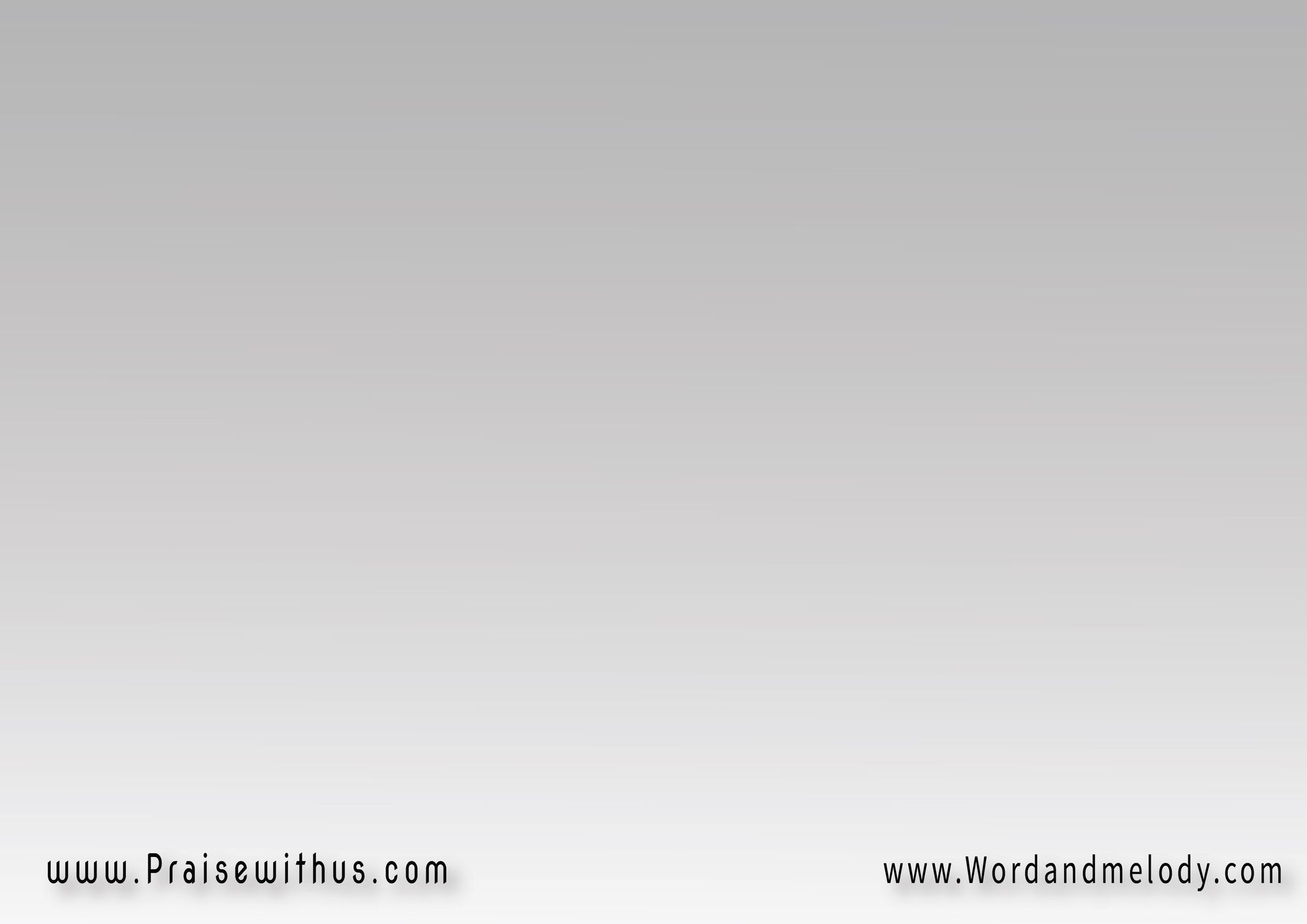 القرار:بـِمَرَاحِم الرَّبِّ أ ُغَنـِّــي  عَنْ حَقـِّهِ يُخْبـِرُ فـَمِيأزالَ مَخَاوِفي مِنـِّــــــي   مَنـَحْني سَعَــادَة أبَدِيَّة
bemarahem elrrabbi oghannian haqqehi yokhbero famiazala makhawefi menni   manahni saada abadia

I will sing of the mercies of the Lord,
 I will proclaim His truth.
 He took away my fears, He gave me joy forever.
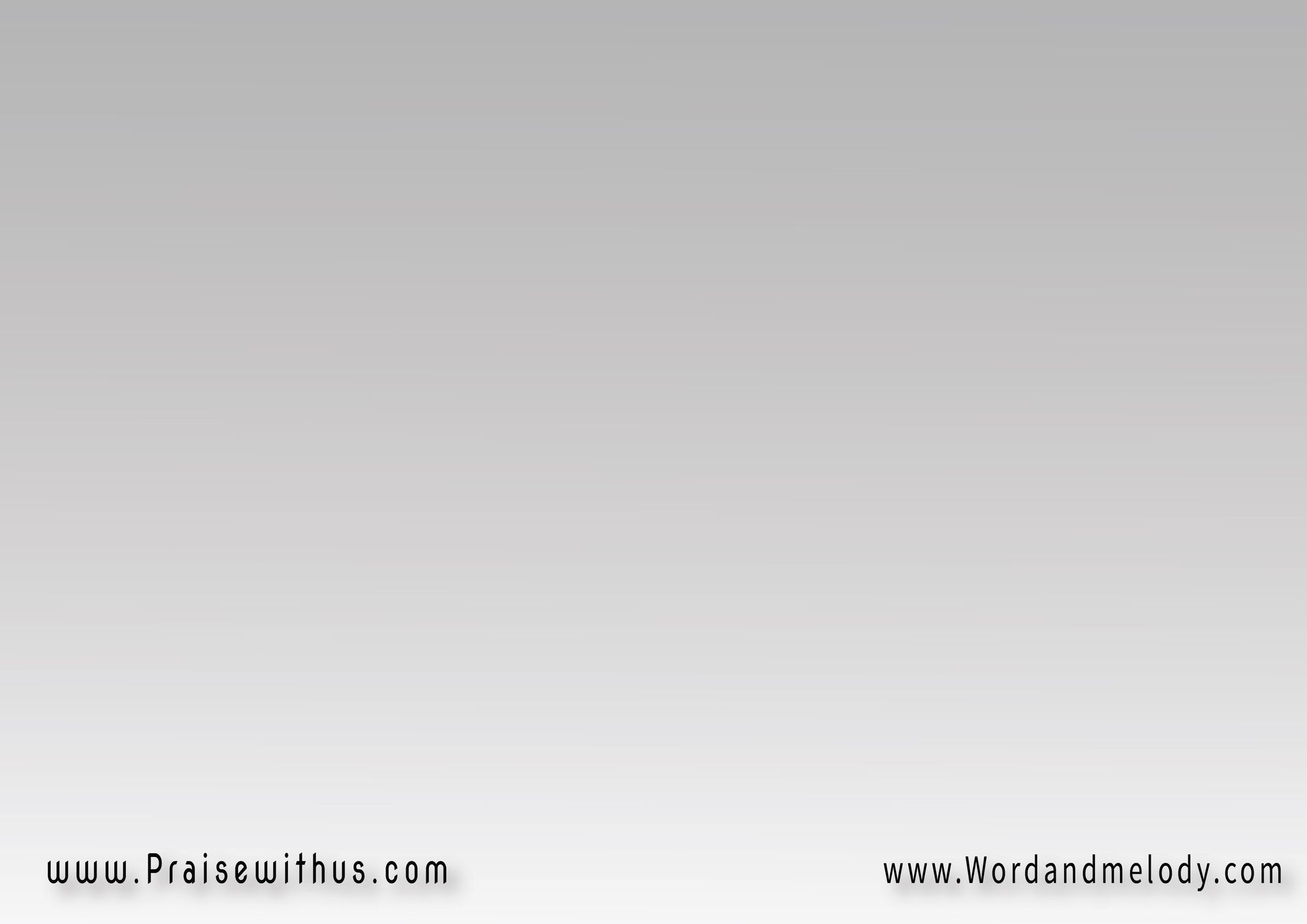 2- لـَهُ ذِرَاعُ القـُـــدْرَةِ   
لـَهُ يَمِينُ العِـــــزَّةِاِسْمُهُ رَبُّ النـِّعْمَةِ  
مَنْ قـَدْ أعْطاني الحُريَّة
laho therao elqodrati laho yameeno elezzati  esmoho rabbo elnemati man qad atani elhorria

He has the mighty arms , He has all 
greatness and honor. His name is the
 Lord of grace, Who has given me freedom.
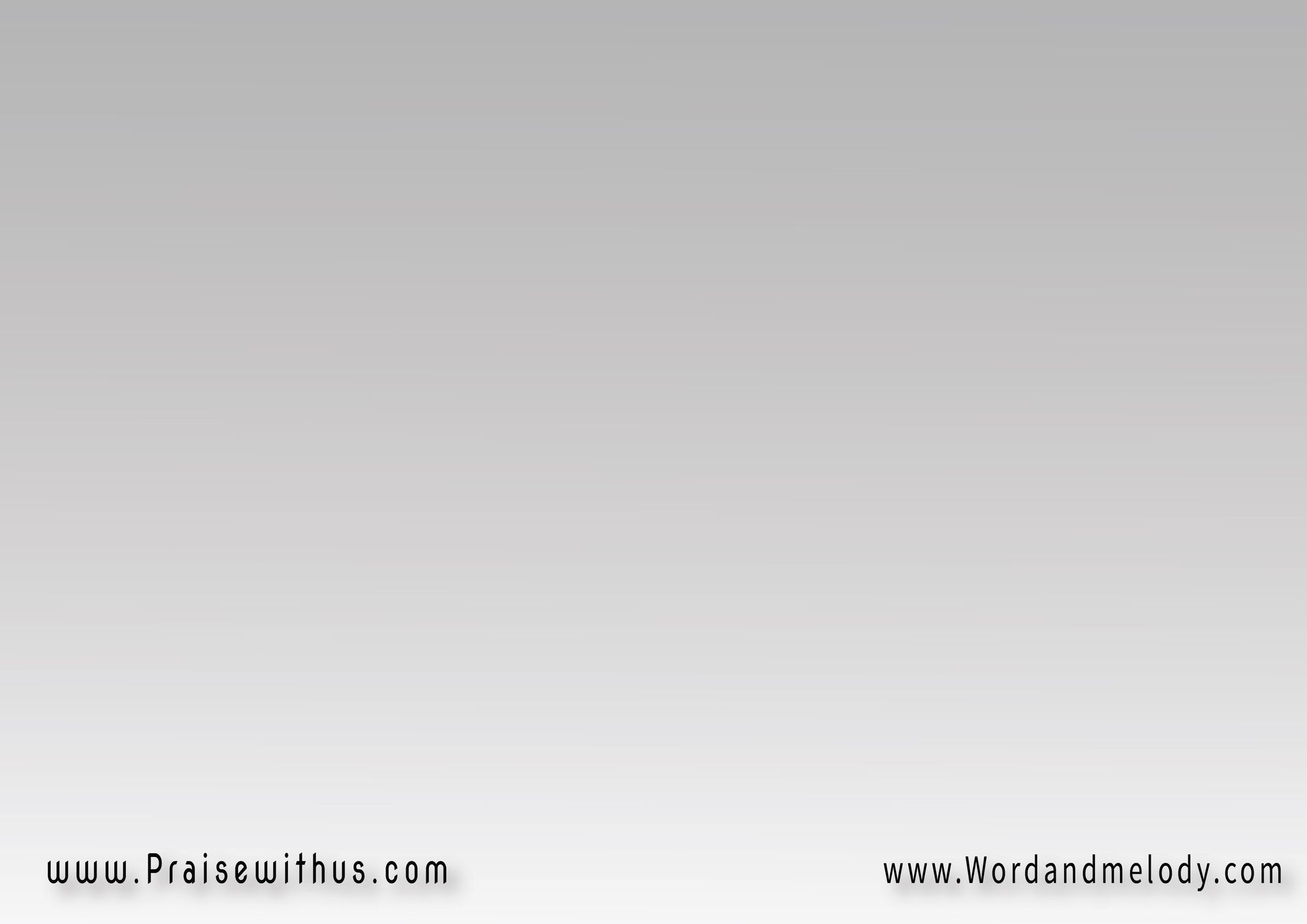 القرار:بـِمَرَاحِم الرَّبِّ أ ُغَنـِّــي  عَنْ حَقـِّهِ يُخْبـِرُ فـَمِيأزالَ مَخَاوِفي مِنـِّــــــي   مَنـَحْني سَعَــادَة أبَدِيَّة
bemarahem elrrabbi oghannian haqqehi yokhbero famiazala makhawefi menni   manahni saada abadia

I will sing of the mercies of the Lord,
 I will proclaim His truth.
 He took away my fears, He gave me joy forever.
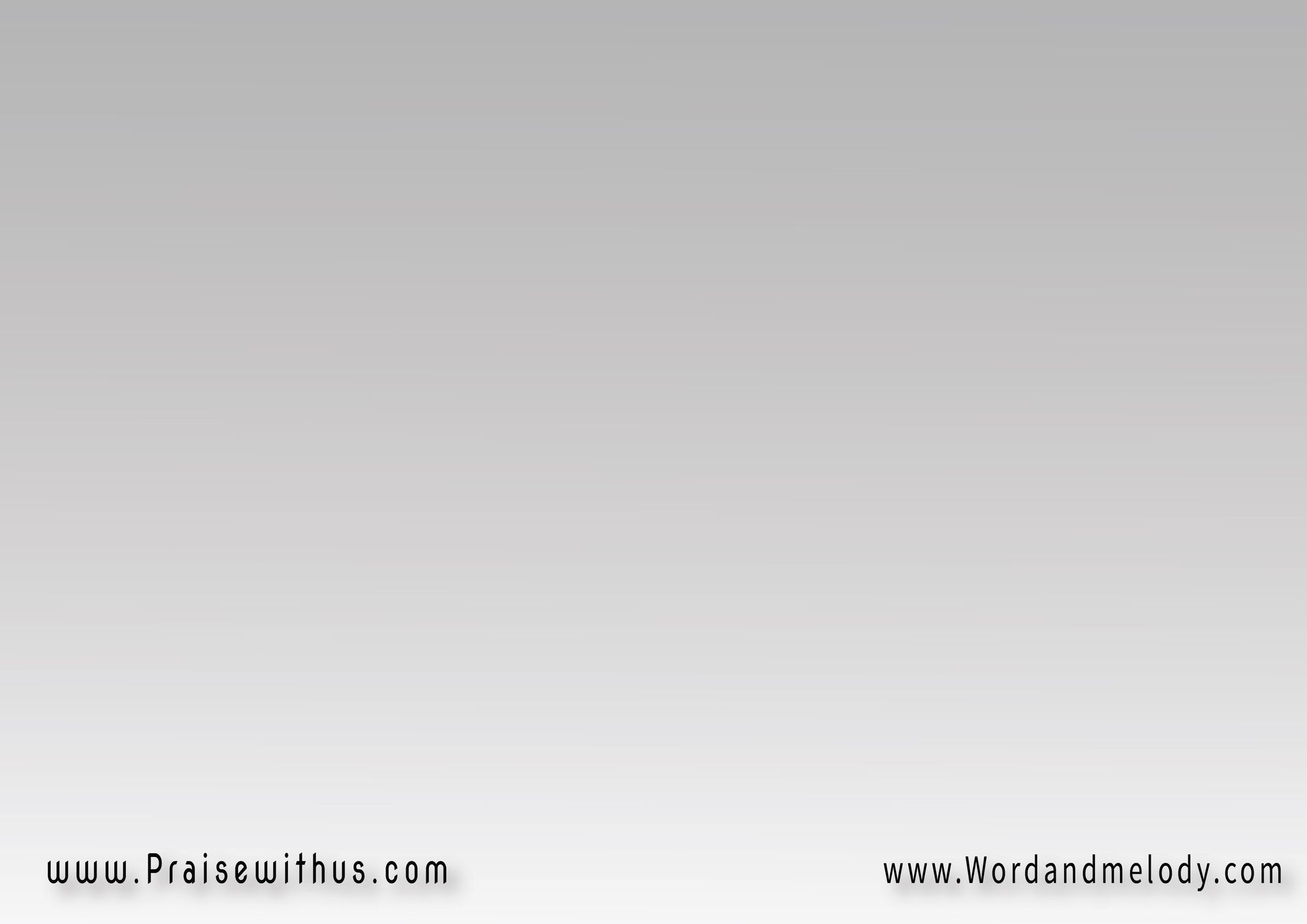 3- مُلـُوكُ الأرْض يَسْجُدُونْلـَهُ بـِخـُشُــــــوع ٍ يَخْضَعُونْ مَنْ غـَيْرُهُ غـَلـَبَ المَـنـُـونْيَسُــــــوعُ فادِي البَشـَرِيَّـــة
moloko elardi yasjodon laho bikhshoin yakhdaon man ghayroho ghalaba almanoon yasouo fadi elbasharia
Kings of the Earth will bow to Him with submission and humbleness. Who else, but Him, has victory over death?, Jesus, our Savior.
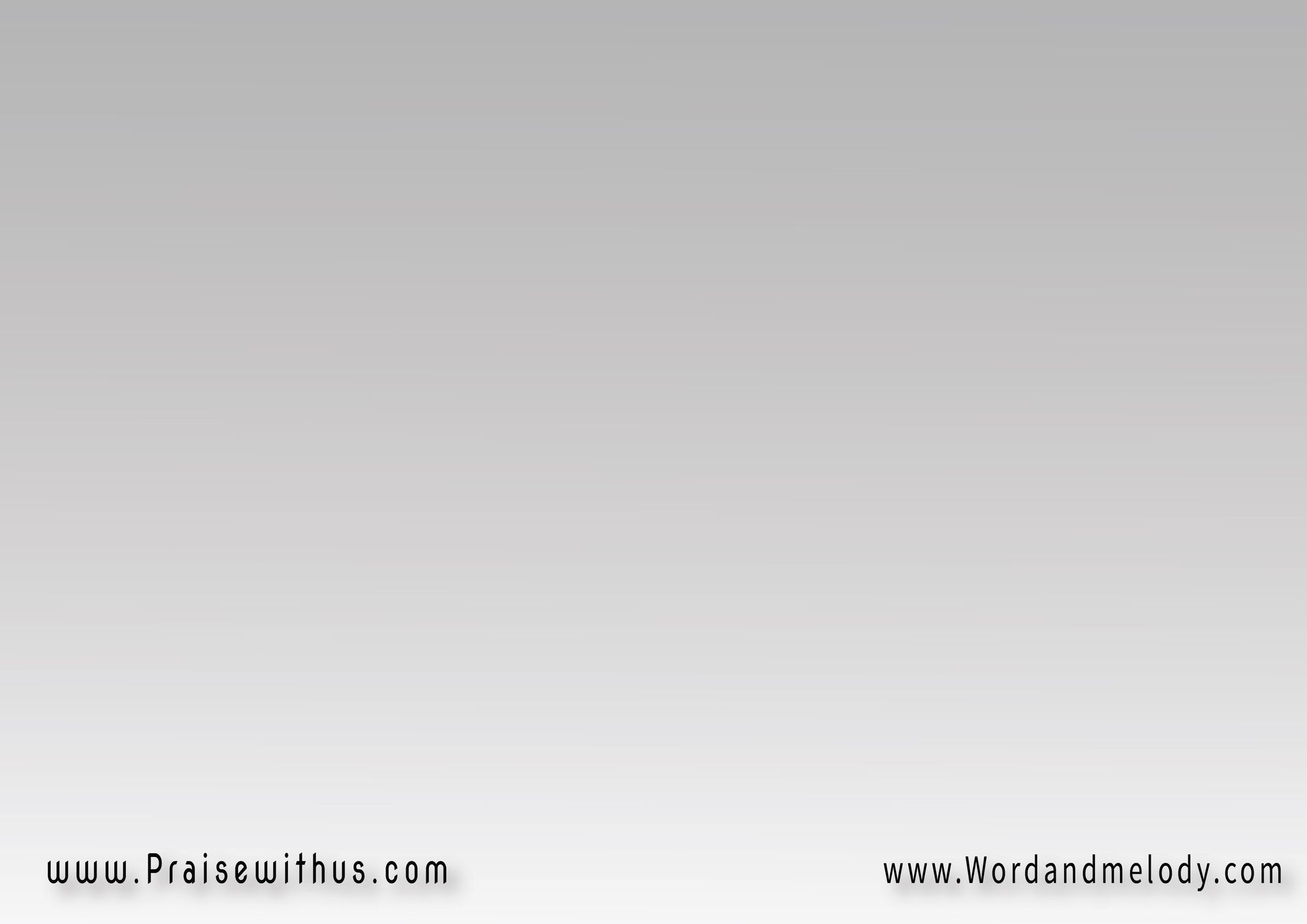 القرار:بـِمَرَاحِم الرَّبِّ أ ُغَنـِّــي  عَنْ حَقـِّهِ يُخْبـِرُ فـَمِيأزالَ مَخَاوِفي مِنـِّــــــي   مَنـَحْني سَعَــادَة أبَدِيَّة
bemarahem elrrabbi oghannian haqqehi yokhbero famiazala makhawefi menni   manahni saada abadia

I will sing of the mercies of the Lord,
 I will proclaim His truth.
 He took away my fears, He gave me joy forever.
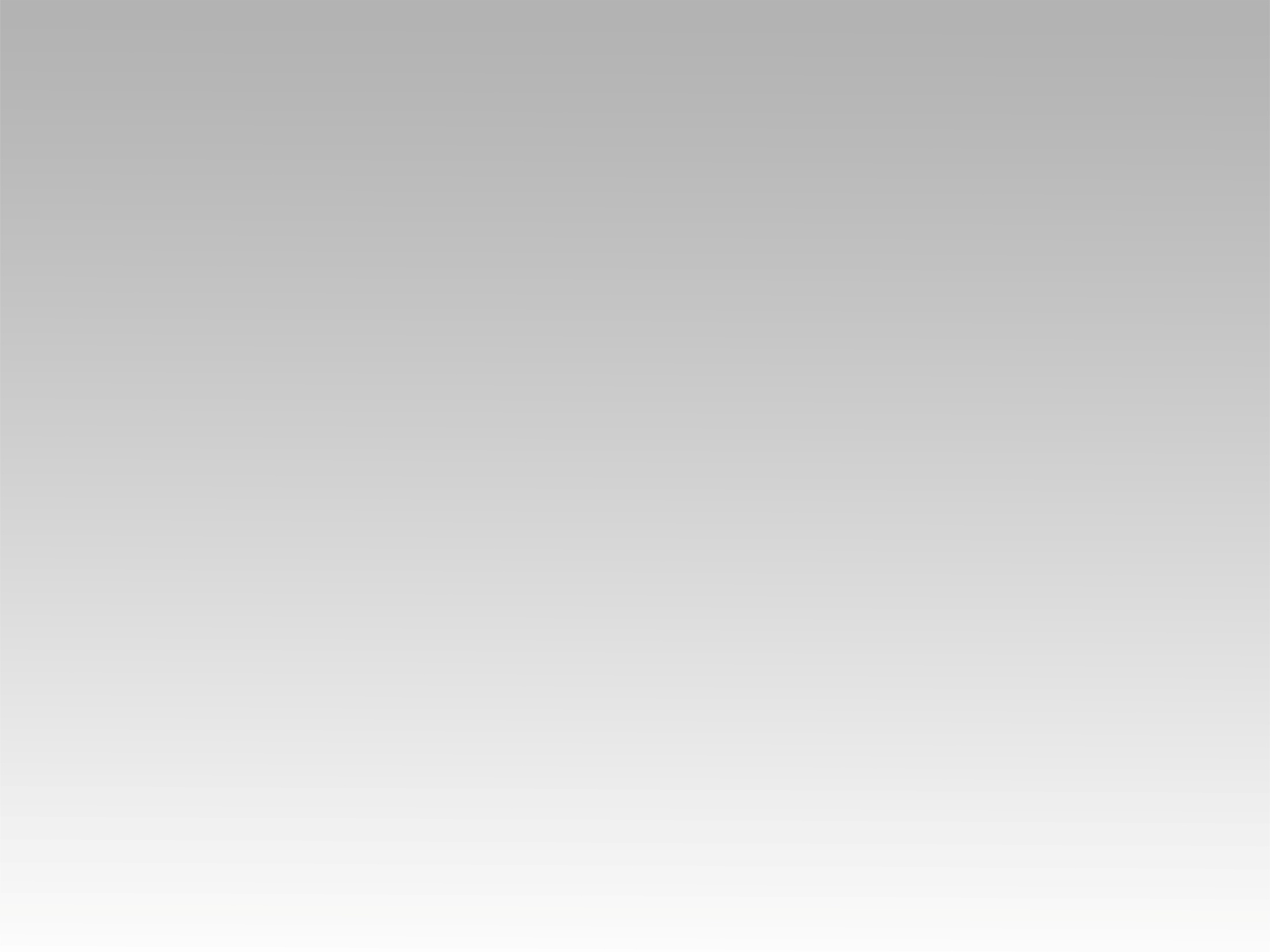 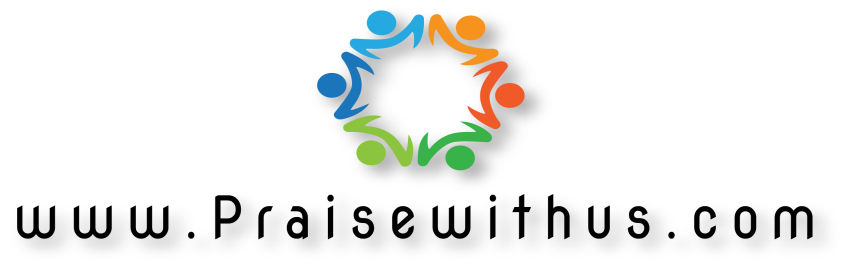